UNIT 1
HOME
LESSON 1
WARM UP
Work in group of four. In five minutes, list many words as possible about house.  Which team list the most word is the winner.
MY HOUSE
NEW WORDS
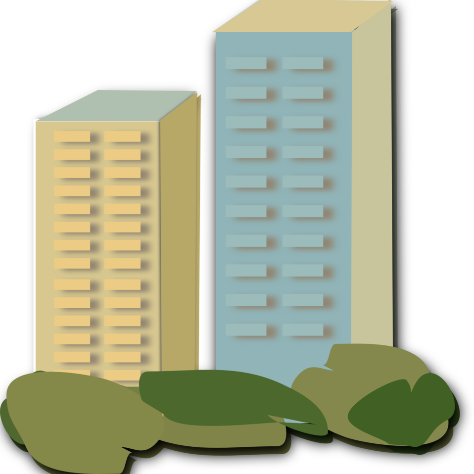 apartment (n)
/əˈpɑːtmənt/
căn hộ (chung cư)
She lives in a big apartment.
(Cô ấy sống ở một căn hộ lớn.)
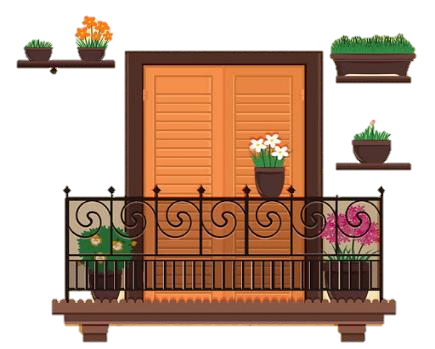 balcony (n)
/ˈbælkəni/
ban công
My apartment has a beautiful balcony.
(Căn hộ của tôi có 1 ban công rất đẹp.)
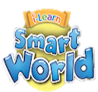 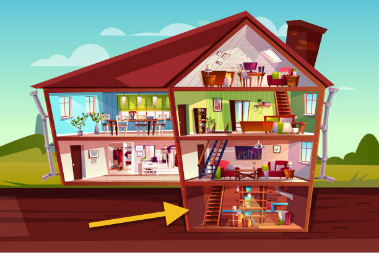 basement (n)
/ˈbeɪsmənt/
tầng hầm
My house has a basement
(Nhà của tôi có 1 tầng hầm.)
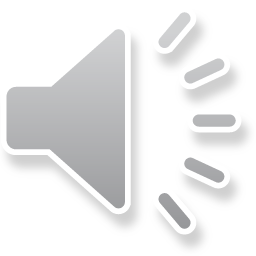 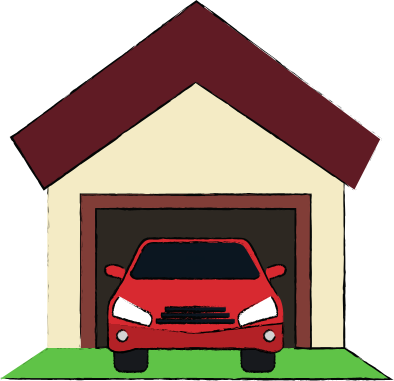 garage (n)
/ˈgærɑːʒ/
gara/ nhà để xe
Do you put your car in the garage?
(Bạn có để ô tô của bạn trong ga-ra không?)
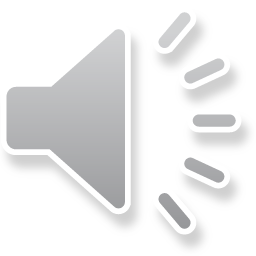 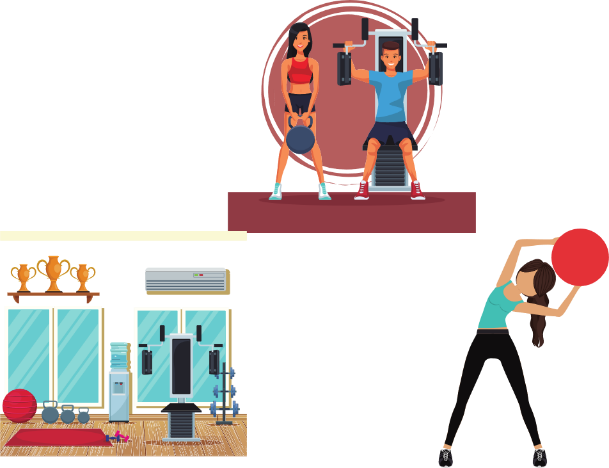 gym (n)
/ʤɪm/
phòng tập thể dục
My sister goes to the gym twice a week.
(Chị gái tôi thường đến phòng tập 2 lần 1 tuần.)
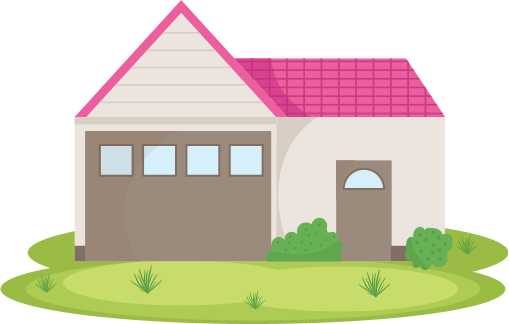 yard (n)
/jɑːd/
cái sân
My grandparents’ house has a big yard.
(Nhà của ông bà tôi có 1 cái sân to.)
pool (n)
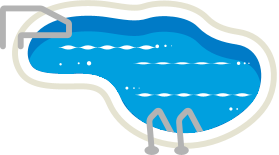 /puːl/
bể bơi
There is a swimming pool behind his house
Có một bể bơi phía sau nhà của anh ấy.
(n)
apartment
chung cư
phòng thể dục
(n)
gym
balcony
ban công
(n)
tầng hầm
basement
(n)
(n)
sân
yard
(n)
bể bơi
pool
garage
nhà để xe
(n)
https://wordwall.net/resource/19494623
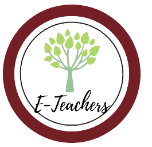 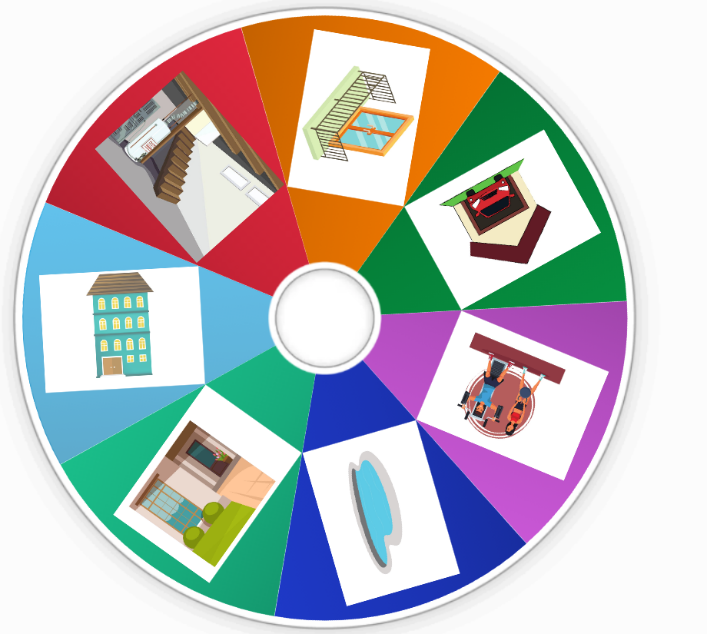 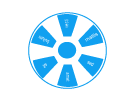 Click here
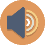 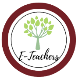 Listen , work in pair and number the picture.
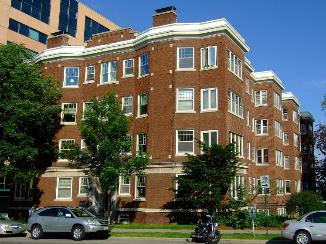 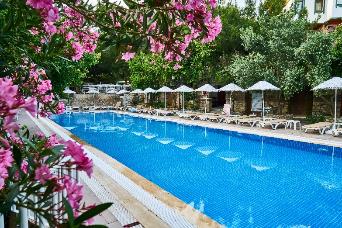 6
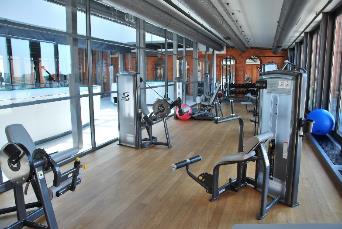 1
5
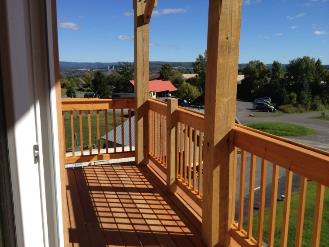 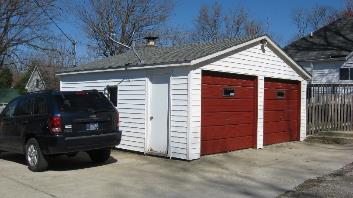 2
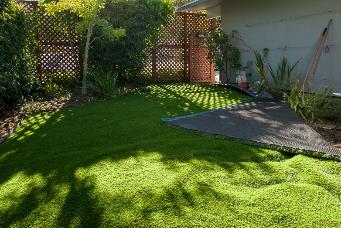 3
4
basement
garage
My   house
pool
Think about your house and draw smile face  
or sad face.
yard
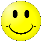 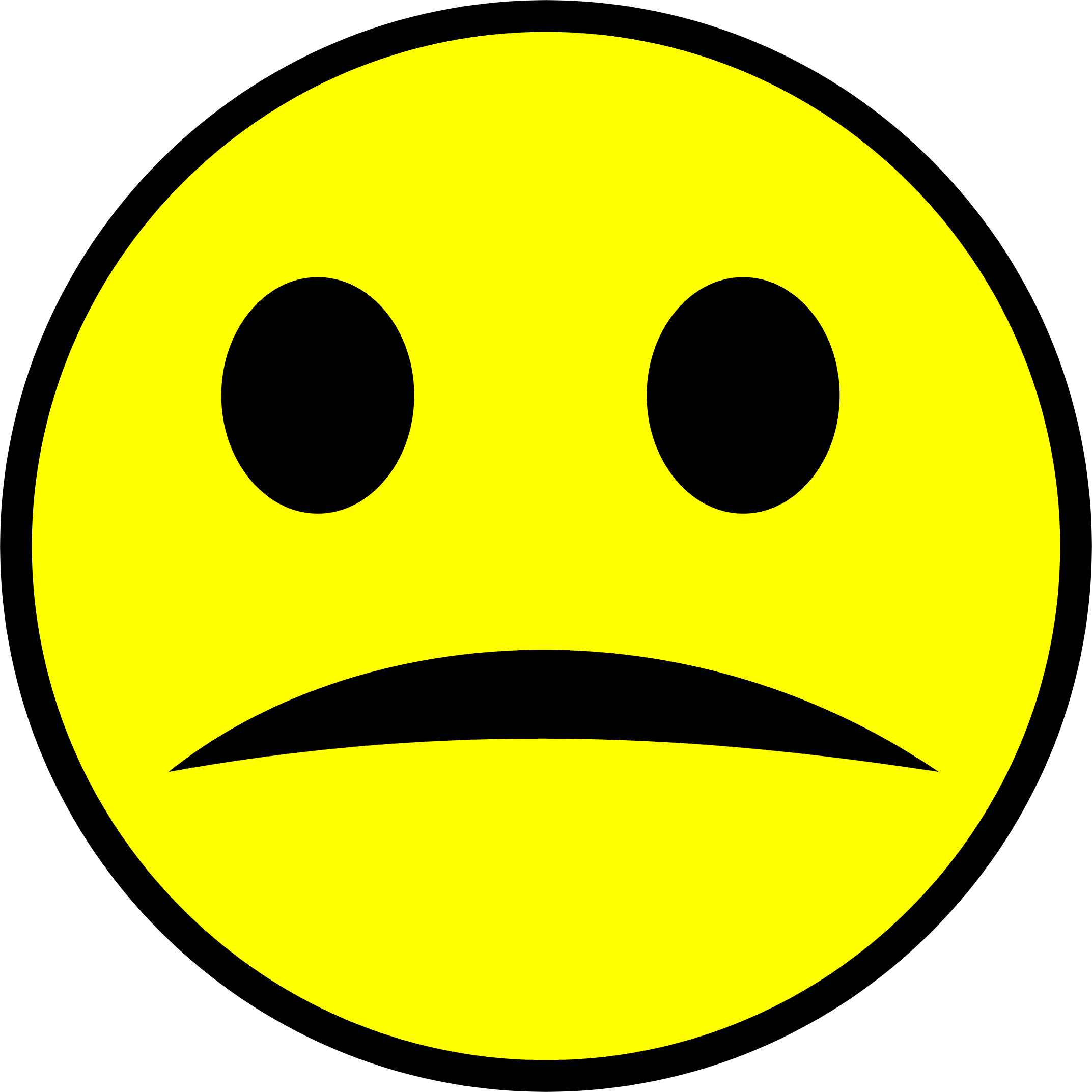 garden
Yêu cầu học sinh vẽ outline về căn nhà của mình. Ở mỗi từ giáo viên hỏi “ does your house have a basement? “ – Học sinh trả lời và vẽ mặt cười mặt mếu nếu nhà của mình có hay không có những nơi đó.
balcony
Using structure “ there is/there are” or “ have , has” write some sentences about your house and talk about it to your partner.
SPEAKING
Sample
Hello, my name is…………….
I want to talk about my house. I live in a house/an apartment. There is............ in my house.  My house has………..
……………..
Example : 
There is a big yard in my house 
My apartment has a gym
Teacher asks students to practice and make a clip at home
LISTENING
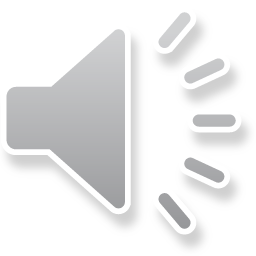 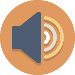 LISTENING
Listen to a girl asking a boy questions about his home and fill in the blank.
Are they friends?
Yes/no
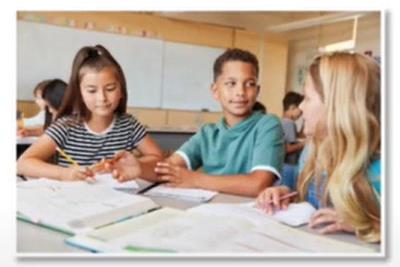 The boy lives in __________________.
It has two ______________________
It has a small ____________________
It doesn’t have __________________
an apartment
bedrooms
pool
garage
Listen again and pay attention to the girl’s first sentence.
Để thu hút sự chút ý của người khác khi nói một cách lịch sự thường sử dụng “ Excuse me!”
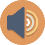 Excuse me! Could I ask you some questions?
ROLE PLAY : PRACTICE THE CONVERSATION WITH YOUR PARTNER
Jenny: Does it have a pool?Jim: Yes, a small one.Jenny: Does it have a garage?Jim: No, it doesn't.Jenny: Does it have a gym?Jim: Yes, it does. There's a gym in the basement.Jenny: Does it have a balcony?Jim: Yes, it does. I can see the city from it.Jenny: Great! Thank you for your help.Jim: You're welcome.Jenny: Goodbye.
Jenny: Excuse me. Could I ask you some questions?Jim: Oh, you're in class 6A, aren't you?Jenny: Yes, that's right. My name's Jenny. I'm doing asurvey for my geography class. Jim: My name's Jim. What do you want to know?Jenny: Thank you, Jim. Do you live in a house?Jim: No, I don't. I live in an apartment.Jenny: How many bedrooms does it have?Jim: Two.
WRAP -UP
Work in pair and practice the conversation
A: Do you live in a house?
B.…………………………………………
A. Is it big or small?
B. ……………………………………….
Does it have a garden?
………………………………………
A. Is there a balcony?
B. ……………………………………….
What thing do you like best?
…………………………………………………
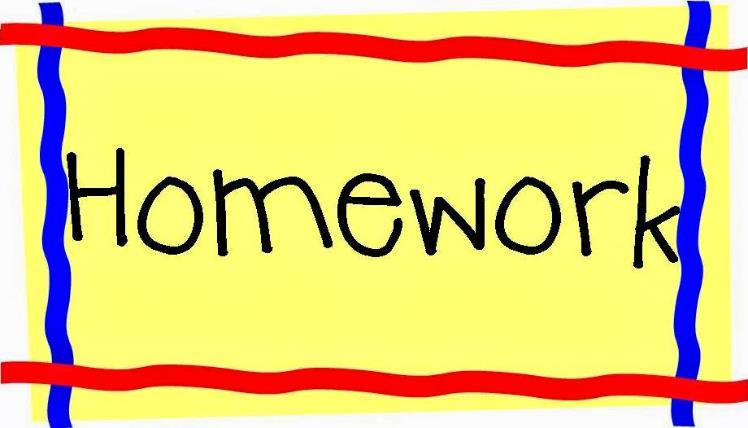 Learn by heart new words. 
Make a video clip to say something about your house. 
Practice writing new word for ( word 1-6) on the writing sheet.
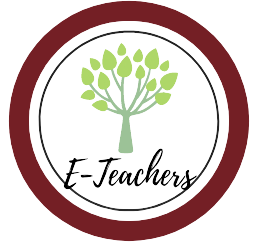 BÀI GIẢNG THUỘC QUYỀN SỞ HỮU TRÍ TUỆ CỦA E-TEACHERS. NGHIÊM CẤM MỌI HÀNH VI SAO CHÉP, PHÁT TÁN CHIA SẺ , MUA ĐI BÁN LẠI  KHI CHƯA ĐƯỢC SỰ ĐỒNG Ý CỦA E-TEACHERS
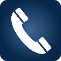 PHONE /ZALO: 0966765064
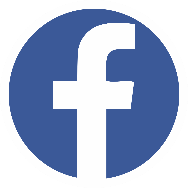 https://www.facebook.com/maiphuongdo.dhnn/
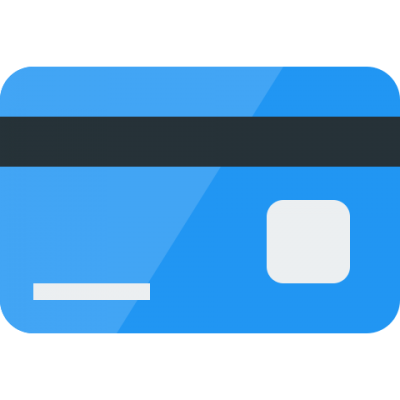 SỬ DỤNG TÀI LIỆU CHÍNH CHỦ BẠN SẼ NHẬN ĐƯỢC SỰ TẬN TÂM VÀ CHÚNG TÔI SẼ PHỤC VỤ CÁC BẠN TẬN TÌNH. 

TÀI LIỆU ĐƯỢC UPDATE VÀO MAIL CÁ NHÂN NGAY KHI UPDATE VÀ ĐƯỢC GIẢI ĐÁP MỌI THẮC MẮC VỀ KỸ THUẬT HOẶC CHUYÊN MÔN MỘT CÁCH KỊP THỜI NHẤT
TK: 3614689   ĐỖ MAI PHƯƠNG
NGÂN HÀNG VPBAK VIÊT NAM THỊNH VƯỢNG CHI NHÁNH HÀ NỘI.